C75 System Specifications
C75 Implementation and Project Review
15th February 2018, JLab
Frank Marhauser
Friday, February 09, 2018
Outline
C75 energy gain and contingency and corresponding gradient specifications
Unloaded Q (Q0) specification (prospect of large grain niobium material)
Microphonics allowance with respect to usable generator power 
Power input coupler’s (FPC) external Q (Qext) specification
Field emission specification rationale
2
Energy Gain and Accelerating Field (Eacc)
Energy gain baseline requirement for C75 cryomodules:
Accumulated energy gain shall be 75 MeV (when leaving CMTF after acceptance testing) 
With 7.5% contingency (similar to C100):
RF system shall allow operating up to 20.5 MV/m per cavity(considering usable generator power and microphonics)
Cryomodule may achieve 80.625 MeV
* Nominal active cavity length: 0.4916 m
3
[Speaker Notes: Red Interior Page Design 1]
Q0-Specification (at T = 2.07 K)
Bpk = 80 mT (~86 mT at 20.5 MV/m)
Prospects to benefit from (medium-purity) large-grain (LG) ingot Niobium
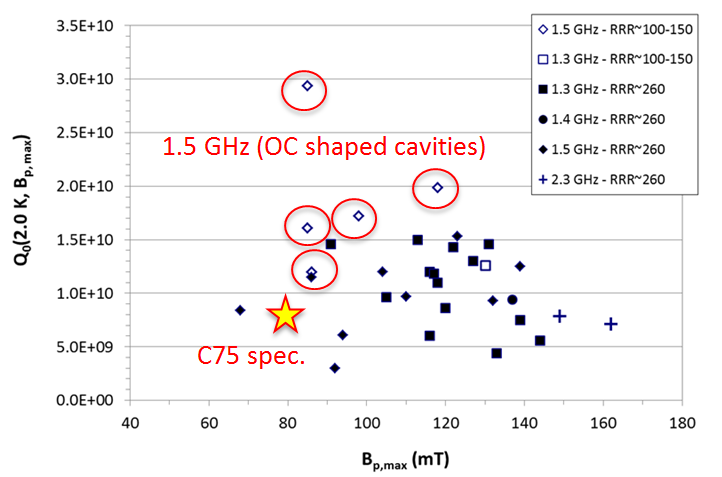 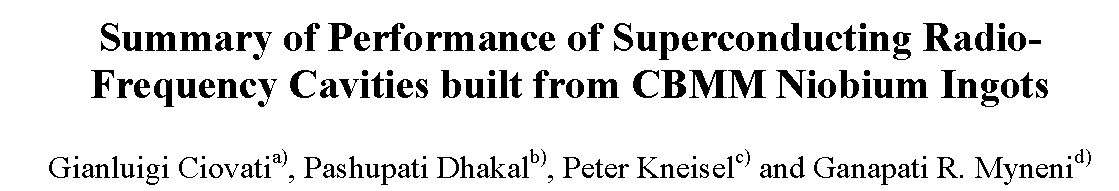 Distribution of quality factors at 2 K just below the quench field limit (over 30 single- and multi-cell cavities) as a function of quench fields for cavities made from CBMM ingot material of different purity. The findings for LG cavities with OC shape are highlighted (red circles) and exceed the specification (star symbol) for the C75 cavity.
4
[Speaker Notes: Red Interior Page Design 1]
C50 Q0-Degradation Experience
What we know so far (C75 prototype cavity pair in C50-13)
C75 prototype cavities show highest Q0-values among all refurbished C50 cavities (close to 8e9)
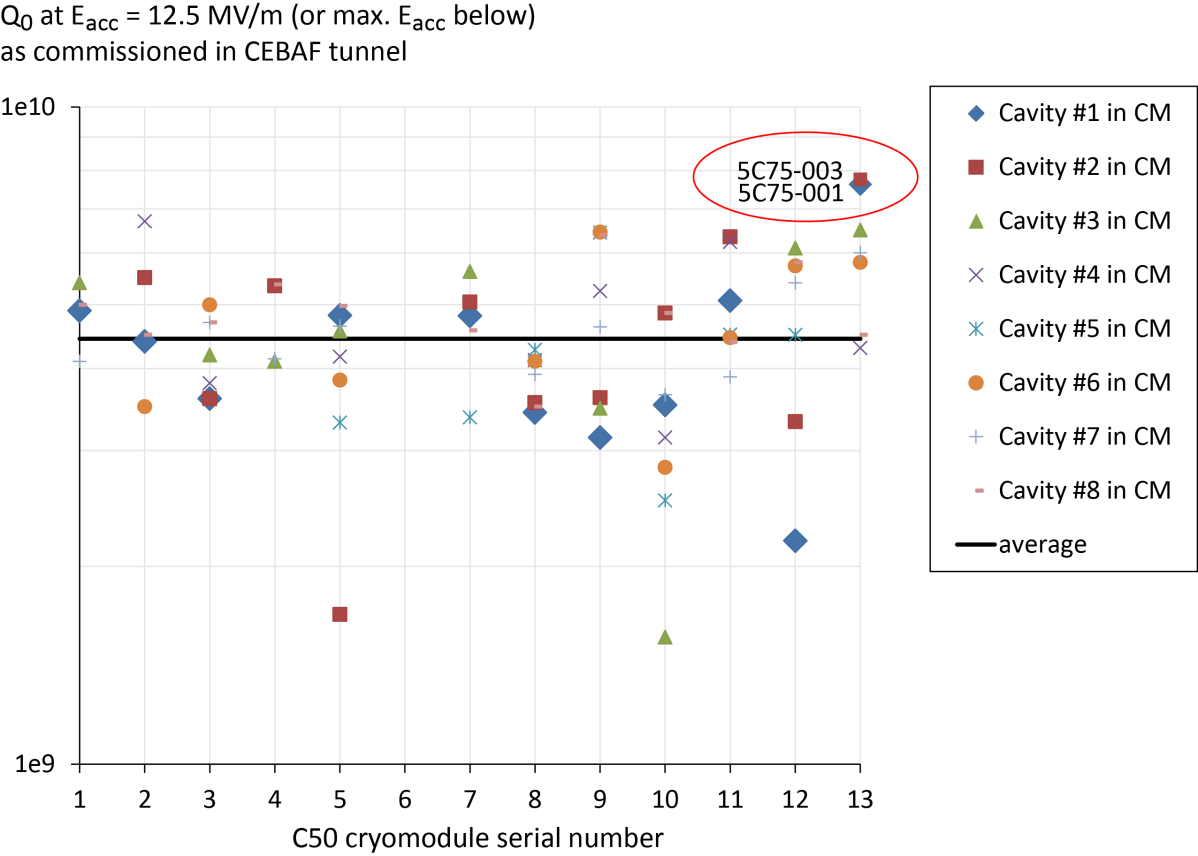 5
[Speaker Notes: Red Interior Page Design 1]
Potential Q0 and Eacc degradation
VTA and C50-13 commissioning results in CEBAF (1L13)  including C75 cavity pair(Mike Drury, Nov. 2017)
Persistent Q-loss in C50 cavities still not fully understood
After upgrades to ‘magnetic hygiene’ including cavity magnetic shielding
For the C75 prototype pair one must consider series of in-house fabrication issues 
Q0 and quench limit related to Electron Beam welding issues (G. Ciovati et al., Cavity Fabrication Tech Note, May 2017)
Lessons learned to be applied with next C75 cavities
Procurement of C75 cavities: EB welding at commercial vendor may mitigate performance issues  (vendors are liable for mechanical fabrication, QC imposed)
6
[Speaker Notes: Red Interior Page Design 1]
Microphonics
What we know so far
 T. Powers, Microphonics measurements for C50-13/1L-13,10/31/2017)
 Microphonic detuning (6·δfrms) < 30 Hz for both C75 cavities
Microphonic detuning measured for C50-13 cavities in CEBAF (1L13). Each of the values are the maximum values measured among several data sets (3-5) taken for each cavity
7
[Speaker Notes: Red Interior Page Design 1]
Maximum Usable Generator Power
Maximal generator power (Pg): 8 kW
Note: Attenuation in WR650 transmission line is ~0.2dB/100 ft.
We have 15 meter (~50 ft.) transmission line length  ~0.1 dB loss
Other losses (e.g. insertion losses of waveguide filter, klystron circulator) to be added
Sum assumed is 0.6 dB (cf. J.A. Fugitt, T.L. Moore,  “CEBAF Superconducting Cavity RF Drive System”, typical waveguide losses of 0.5 dB for 15 m)
Maximum usable generator power: 7 kW
8
[Speaker Notes: Red Interior Page Design 1]
Input Coupler Qext Specification
Must consider full beam loading (Ib = 460 µA) and up to Eacc,max = 20.5 MV/m
Usable Pg =  7 kW constraints microphonics allowance to ~31 Hz
Optimum Qext around 2e7 with realistic microphonic detuning levels
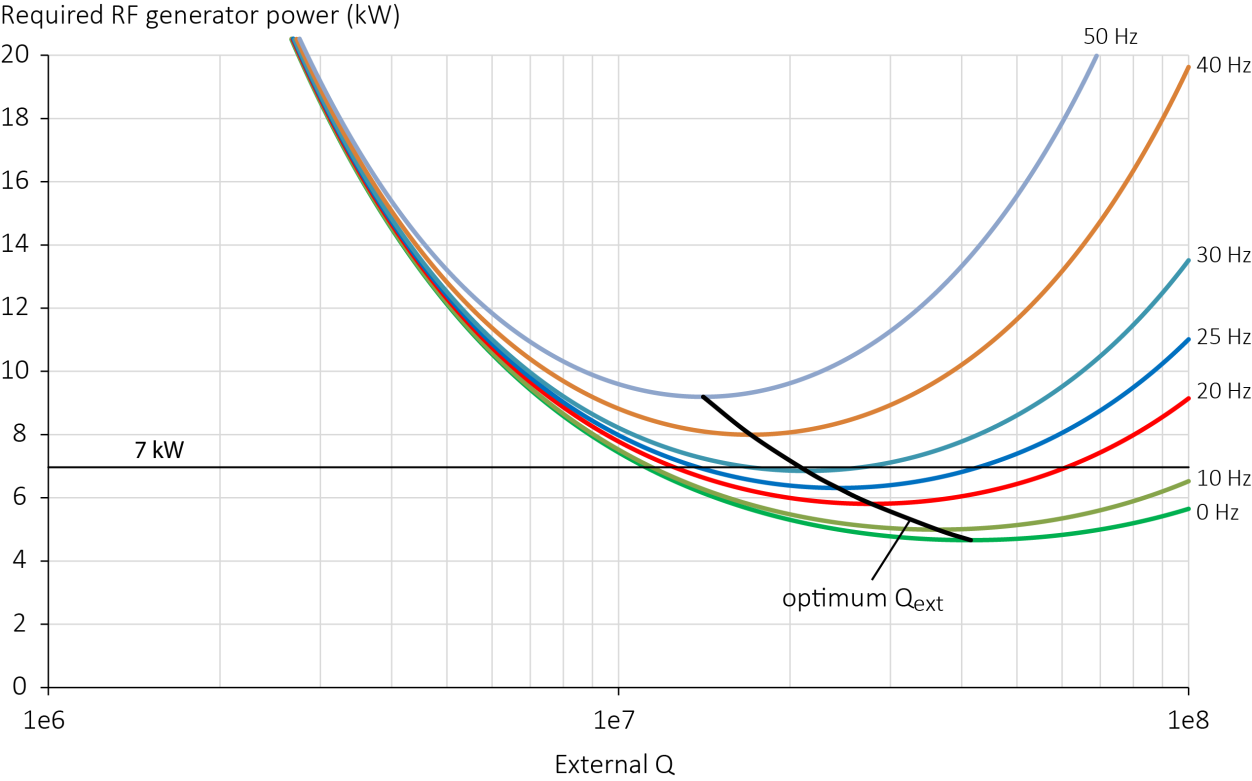 7 kW threshold
Parameters used: R/Q = 525.4 , Eacc = 20.5 MV/m, Lact = 0.4916 m, Ib  = 460 µA, and Q0 = 8e9
9
[Speaker Notes: Red Interior Page Design 1]
Qext Specification vs. Microphonics Allowance
Based on microphonics measurements in C50-13 for C75 cavity pair (6·dfrms close to 30 Hz), Eacc = 20.5 MV/m can be supported by RF system at full beam loading (Ib = 460 µA), when usable generator power is 7 kW
At Qext = 2e7 the peak microphonics allowance relaxes at smaller accelerating fields(e.g. 38.2 Hz at 19.07 MV/m)
E.g.: A Qext = 1e7 does not support required accelerating fields for a C75 CM at full beam loading
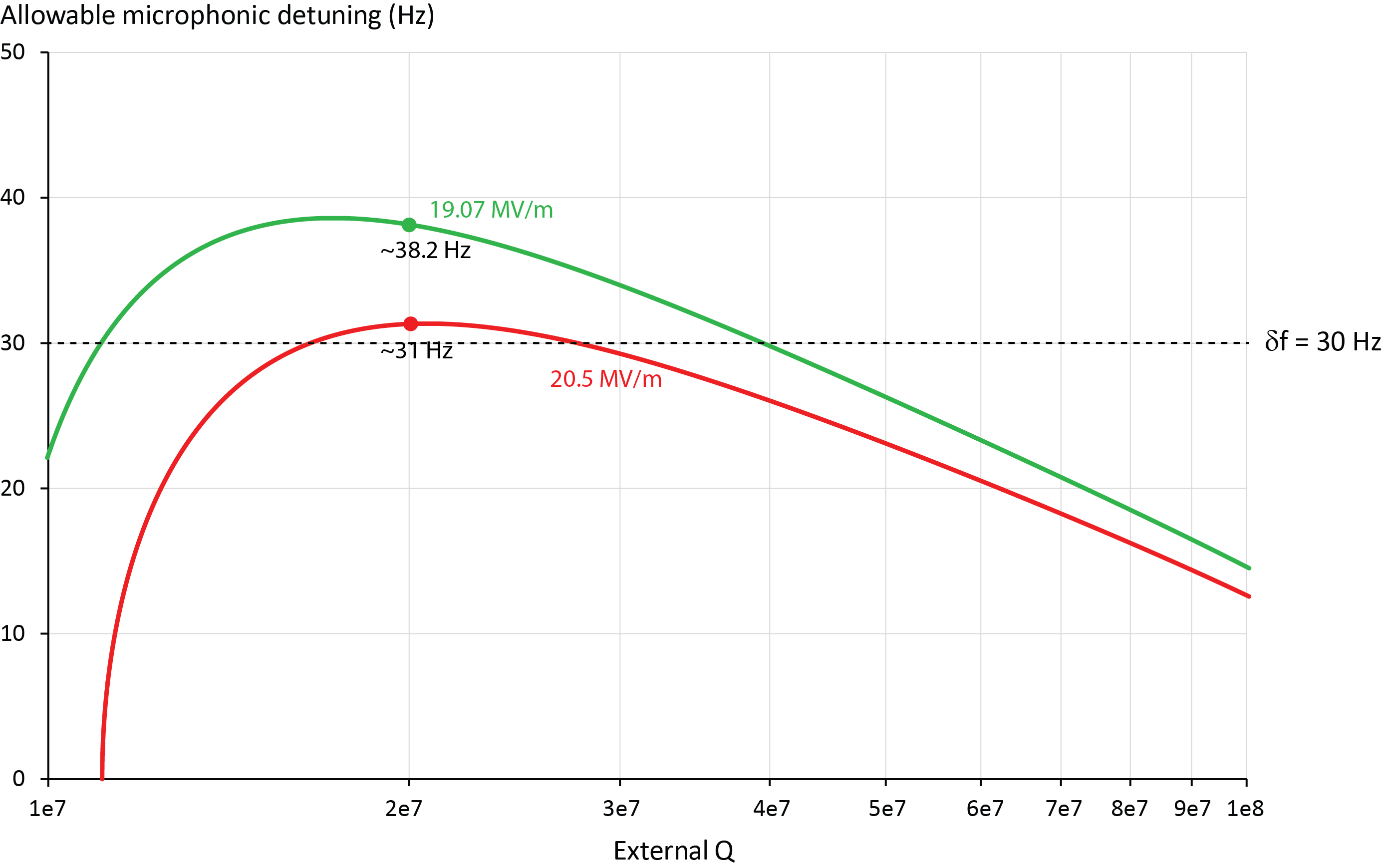 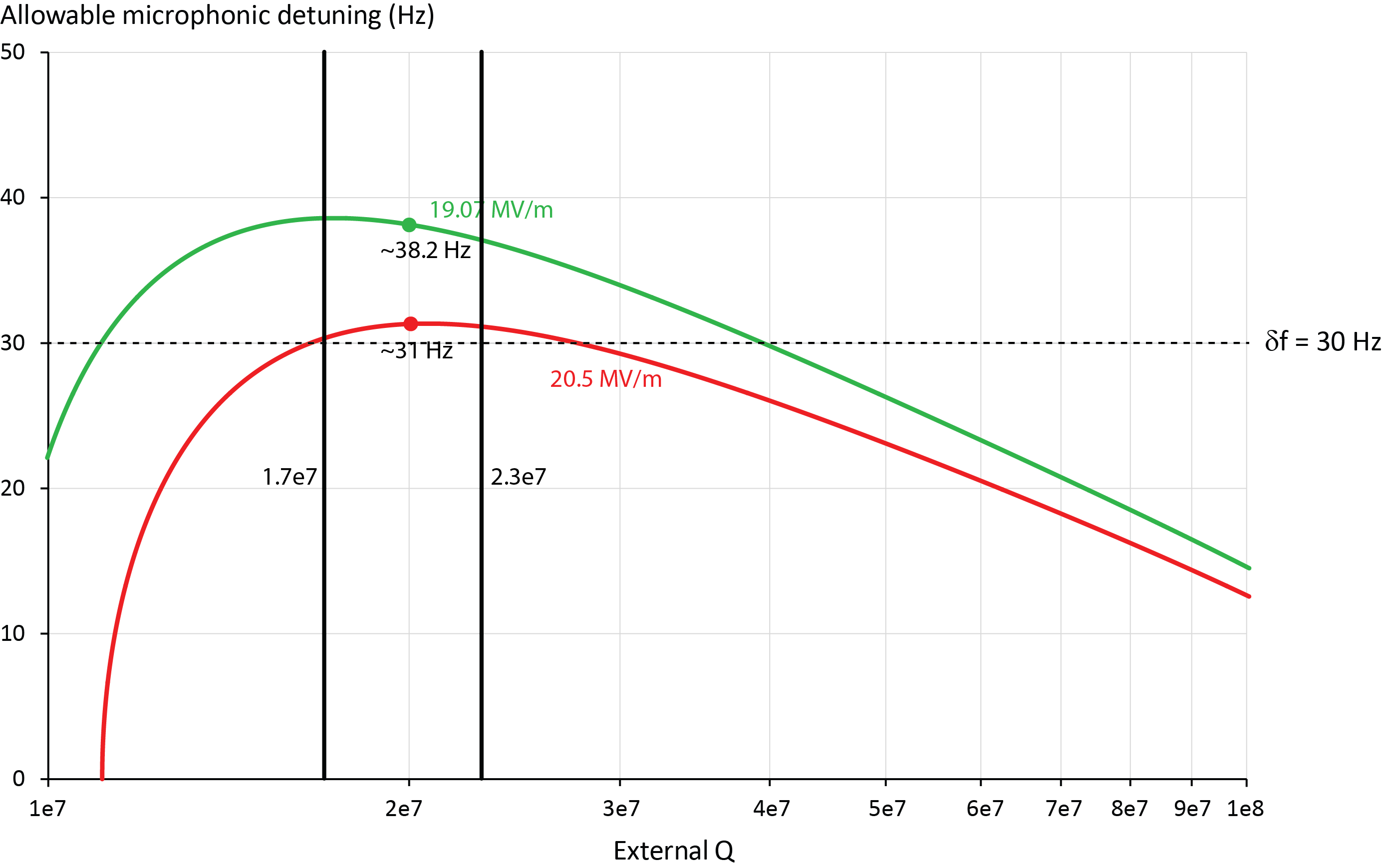 Qext = 2e7 ± 15 %
Parameters used: R/Q = 525.4 , Lact = 0.4916 m, Ib = 460 µA, and Q0 = 8e9
10
[Speaker Notes: Red Interior Page Design 1]
HOM Impedance Specification
Specifications for HOM Impedance Threshold for Beam Breakup Instability (BBU) follow C100 cavity rationales
BBU Impedance threshold for deflecting HOMs: Rtr = 2e10 /m (stretched goal 1e10 /m , cf. G. Krafft et al., JLAB-TN-09-015)
Definition: Rtr = R/Q(r)/(k·r2)·Ql 
R/Q = HOM’s characteristic impedance, Ql = loaded Q of HOM, r = radial offset, k = wave number
Numerical Analysis done to survey HOM impedance spectrum
1) Short wakefield calculation to identify crucial HOMs (spectrum not resolved)
2) Complex Eigenmode calculations to resolve individual HOMs and calculate R/Qs and loaded Qs (used tetrahedral mesh with dogleg and inner tube adapter)
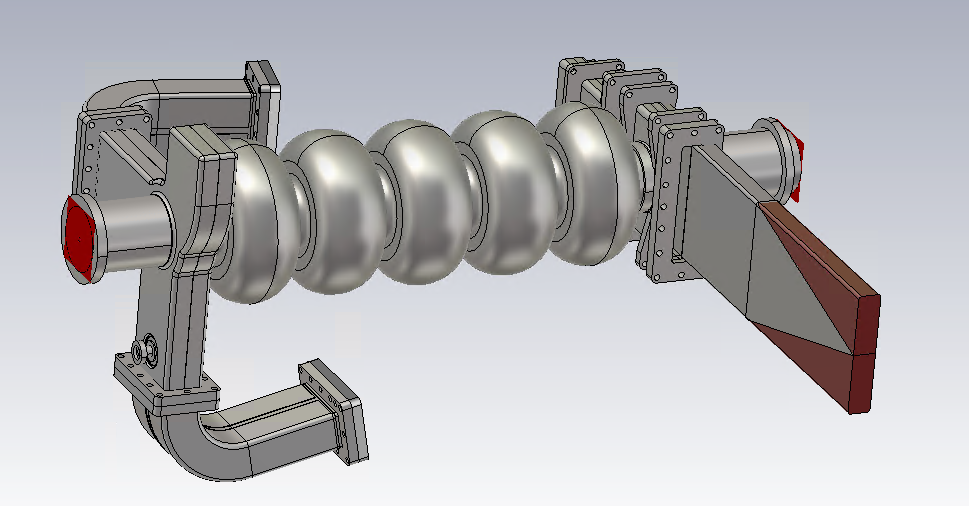 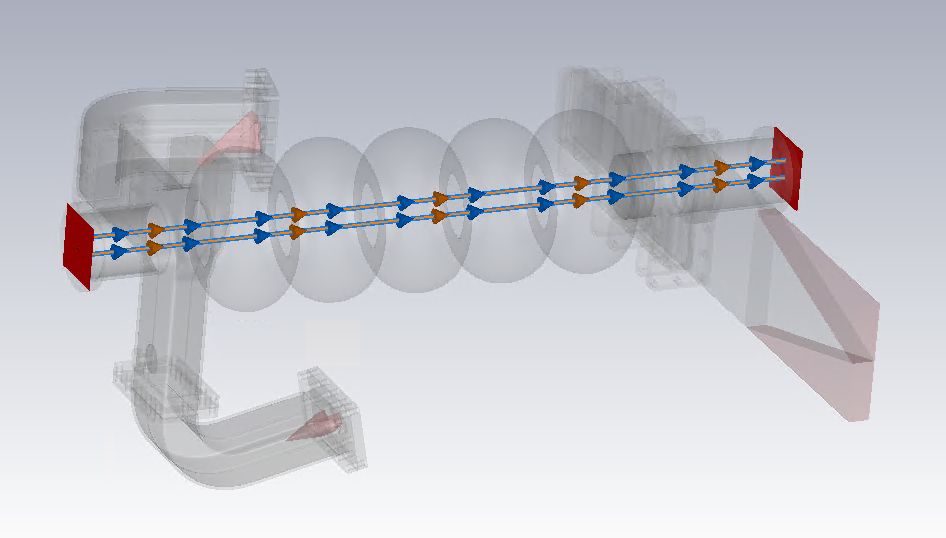 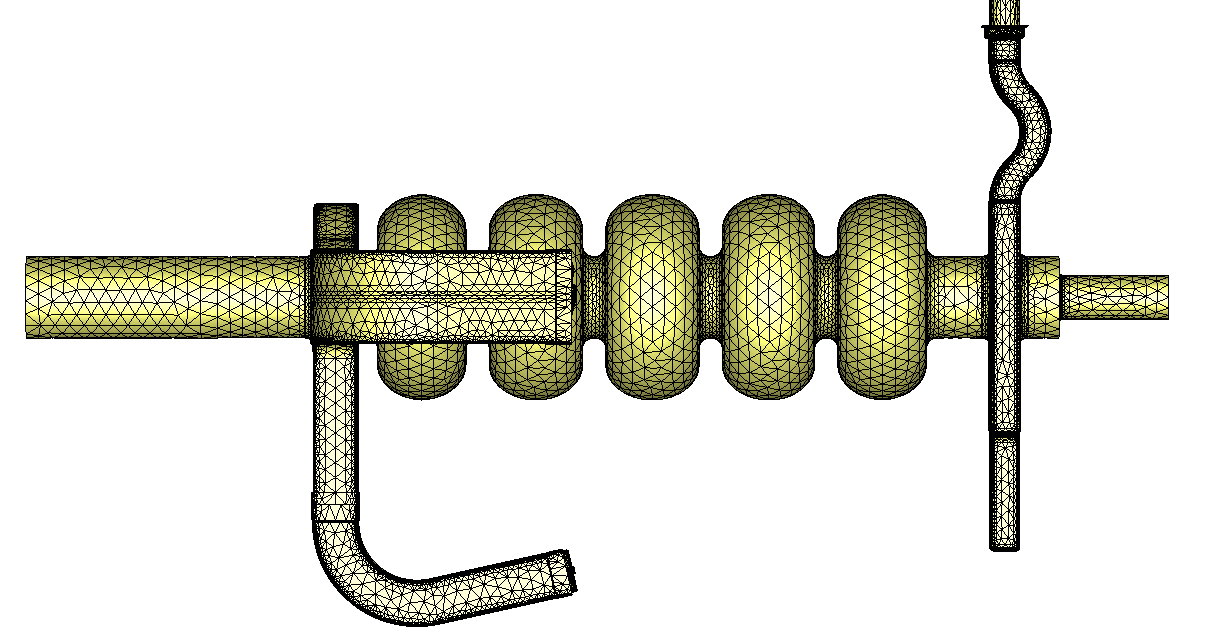 11
[Speaker Notes: Red Interior Page Design 1]
C75 Cavity HOM Impedance Spectrum
FPC cutoff
HOM waveguide cutoff
Short (~140m) wakefield calculation
(peaks not resolved)
TE11 beam tube cutoff
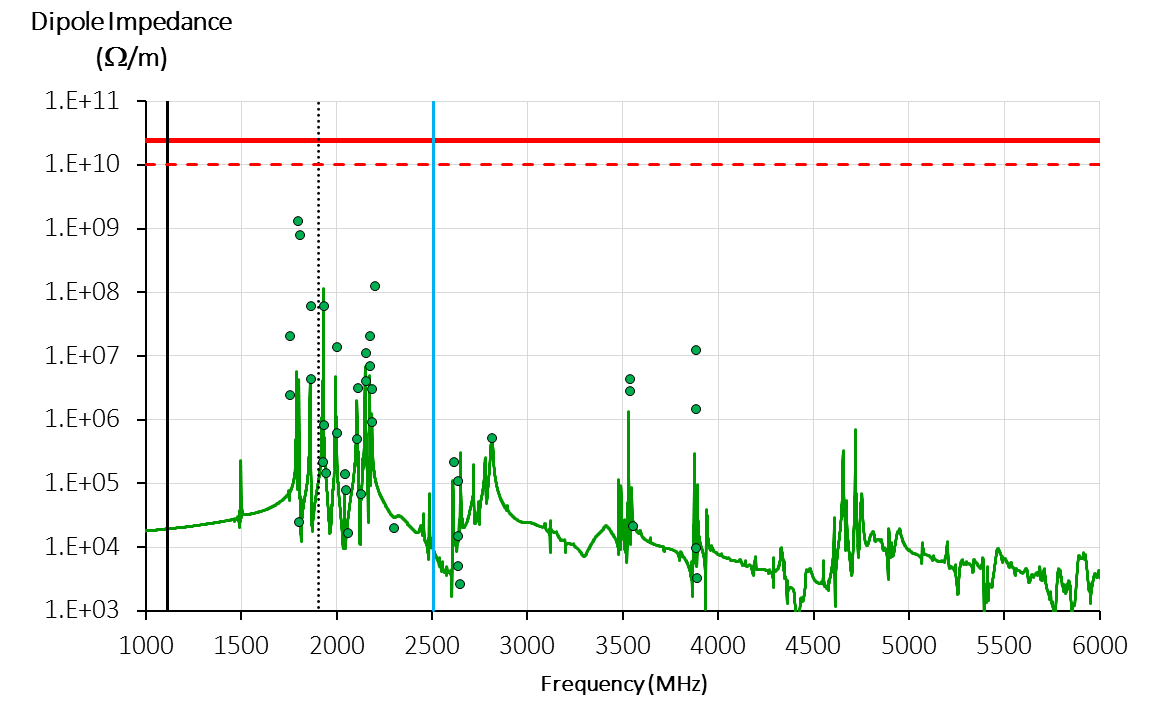 Eigenmode calculations
BBU threshold (12 GeV)
BBU threshold (stretched goal)
Old CEBAF cavity design:In this regime only FPC works as a 
HOM damper  Cannot verify in VTA w/o proper setup
These HOM have strong monopole component
not subtracted  from dipole impedance  worst case
12
[Speaker Notes: Red Interior Page Design 1]
Field Emission (FE)
Specification follows experience with LCLS-II: 
Provide field-emission free cavities up to quench field limit in the VTA prior assembly rather than defining an upper field limit for FE onset
Could imply more effort, be prepared for cavity retreatment
Risk: Potential re-treatment cycles impact availability of cavities for string assembly (schedule) and implies more costs
First re-treatment is typically high-pressure rinse (high success rate for LCLS-II)
Improve procedures for clean cavity string assembly
VTA vs. CEBAF commissioning for C50-13 cavities (M. Drury):
13
[Speaker Notes: Red Interior Page Design 1]
C75 RF Specification Table
14
[Speaker Notes: Red Interior Page Design 1]
Questions ?
Backup Slides
CEBAF Actual Cryomodule Energy Reach
CEBAF RF dashboard status: 2/6/2018
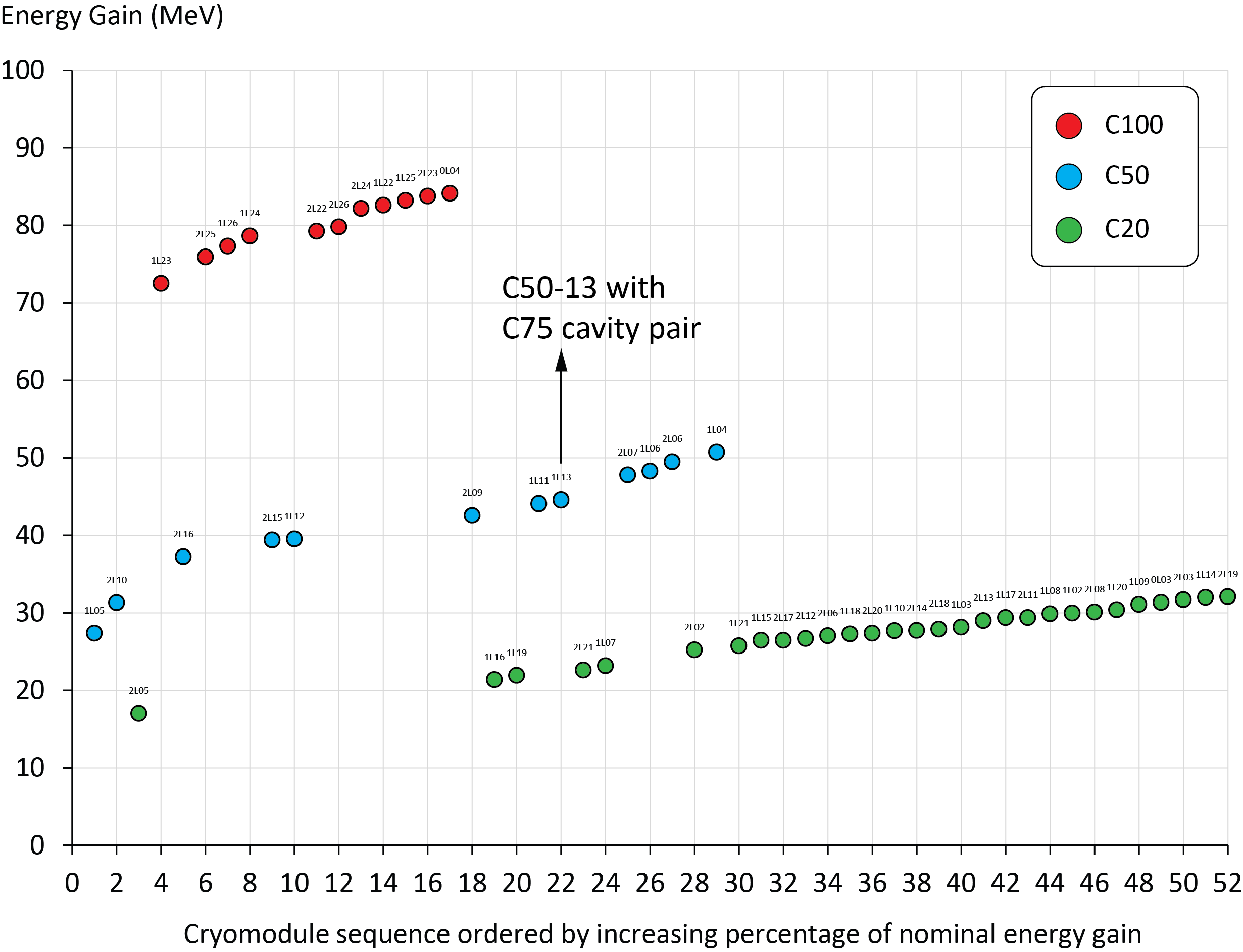 17
[Speaker Notes: Red Interior Page Design 1]
CEBAF Actual Cryomodule Energy Reach
CEBAF RF dashboard status: 2/6/2018
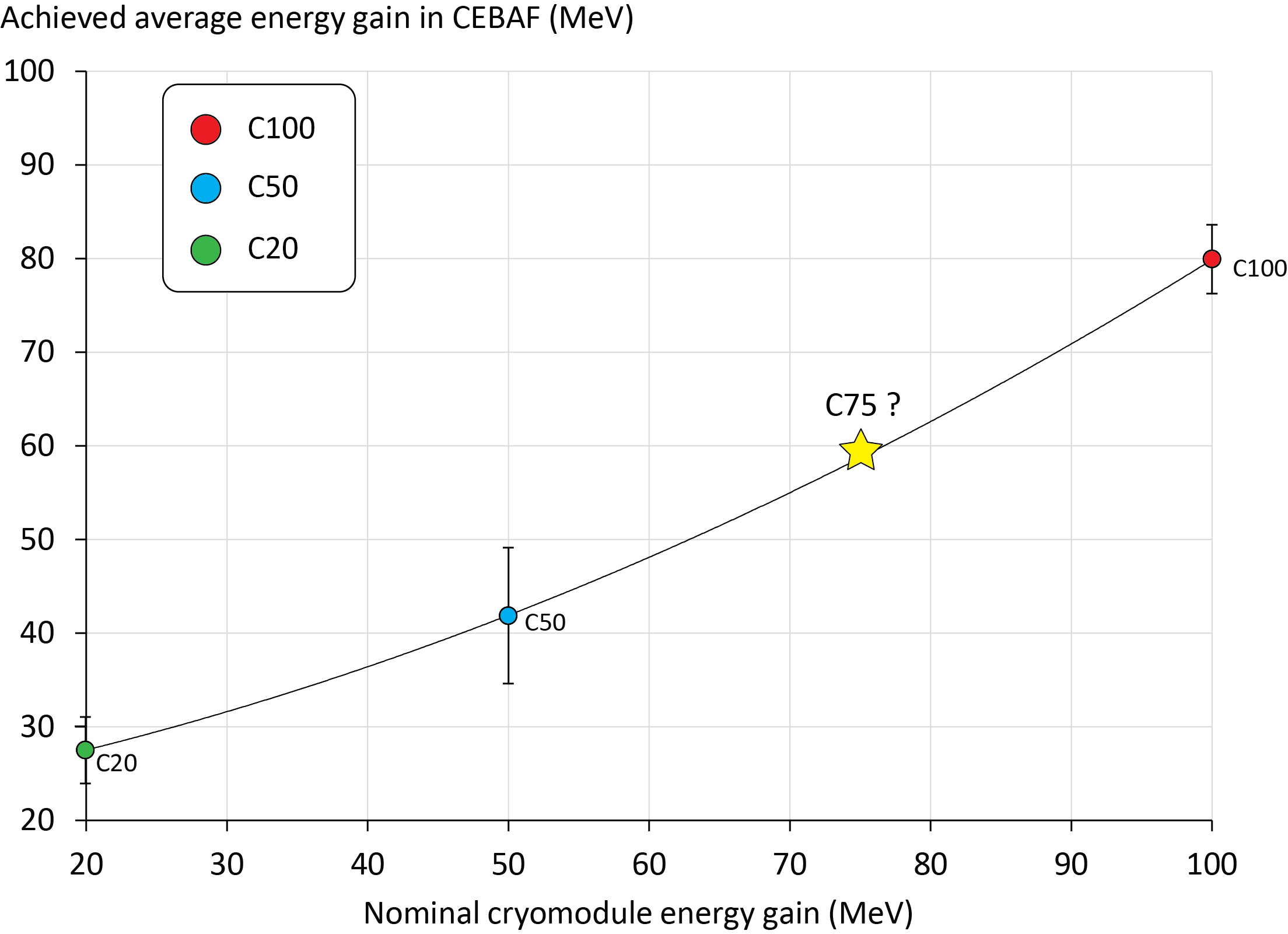 18
[Speaker Notes: Red Interior Page Design 1]
Qext Specification
At Eacc,max = 19.07 MV/m
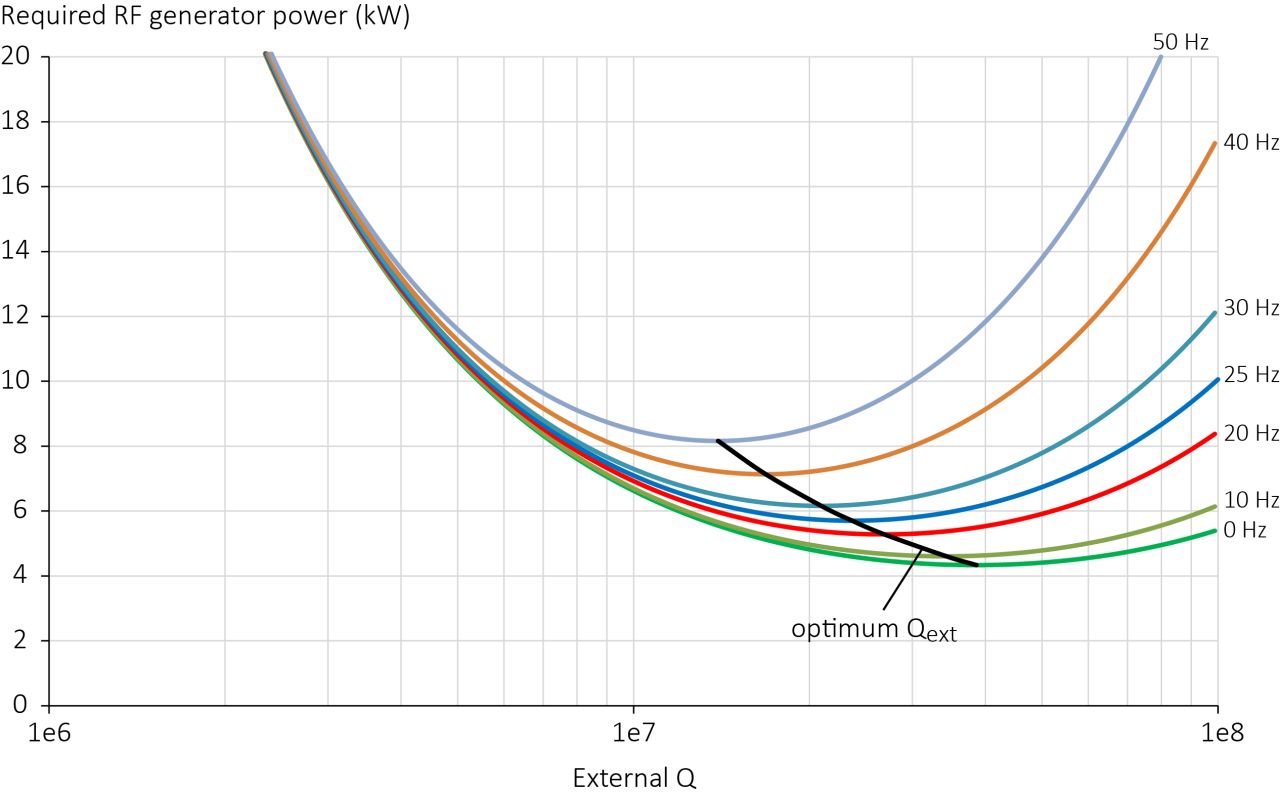 Parameters used: R/Q = 525.4 , Eacc = 19.07 MV/m, Lact = 0.4916 m, Ib = 460 µA, and Q0 = 8e9
19
[Speaker Notes: Red Interior Page Design 1]
Qext Specification vs. Microphonics Allowance
Half beam loading (Ib = 230 µA), Pg = 7 kW
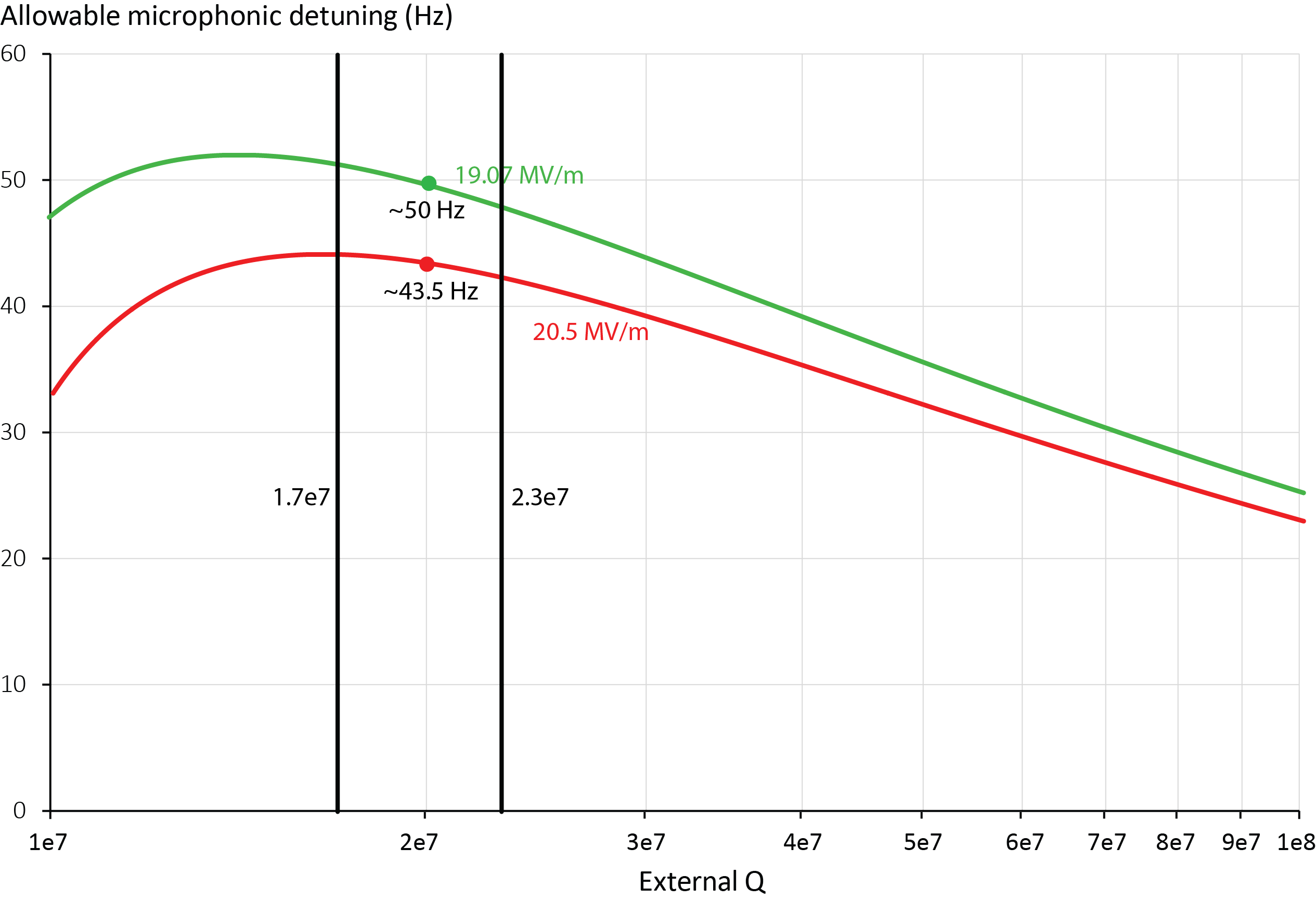 Parameters used: R/Q = 525.4 , Lact = 0.4916 m, Ib = 230 µA, and Q0 = 8e9
20
[Speaker Notes: Red Interior Page Design 1]
Optimum Qext with Beam Current and Microphonics
Nominal Eacc = 19.07 MV/m
Efforts to suppress microphonics by design (cf. talk on cavity design)
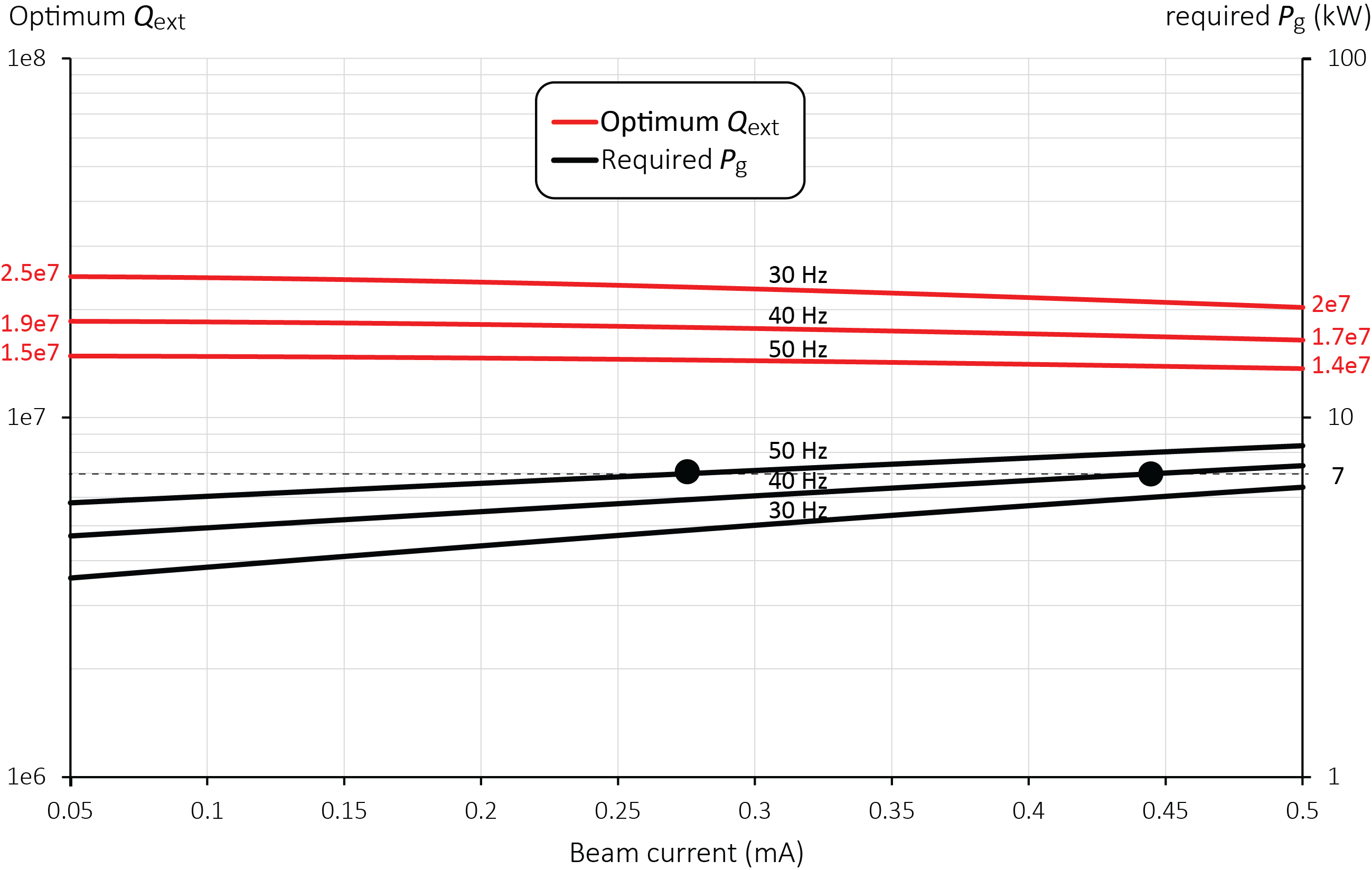 Parameters used: R/Q = 525.4 , Lact = 0.4916 m, Q0 = 8e9
21
[Speaker Notes: Red Interior Page Design 1]